Окружно такмичење2012. година
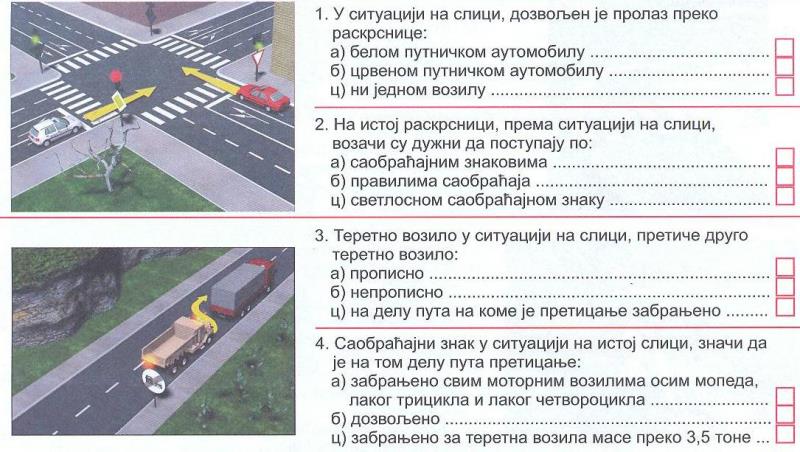 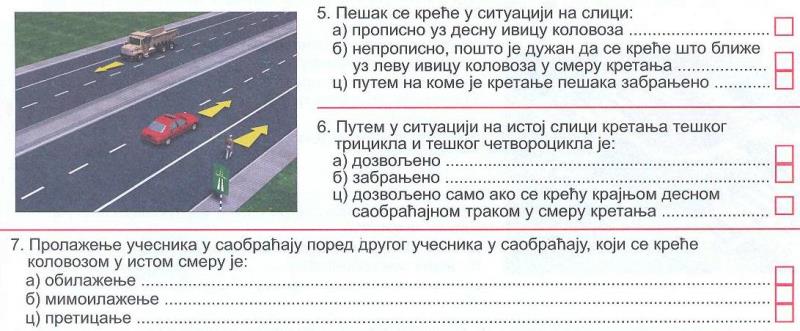 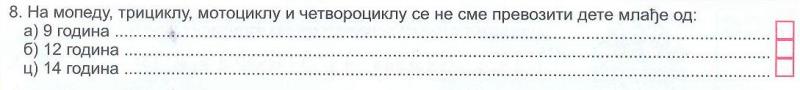 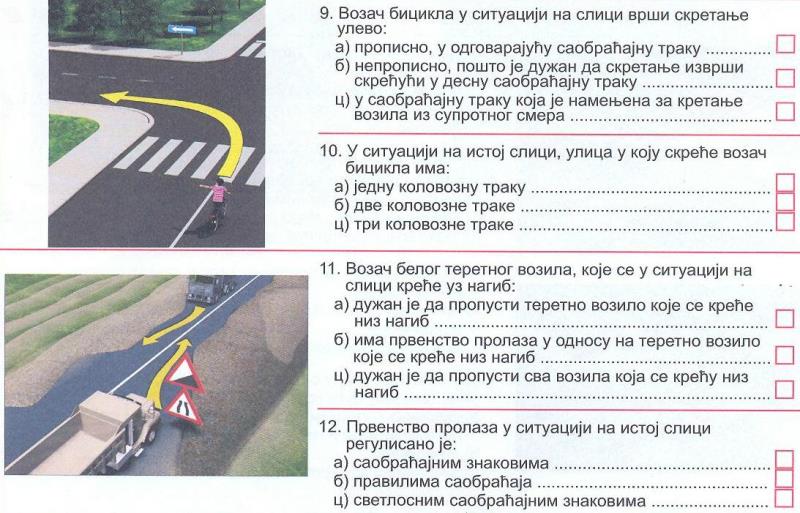 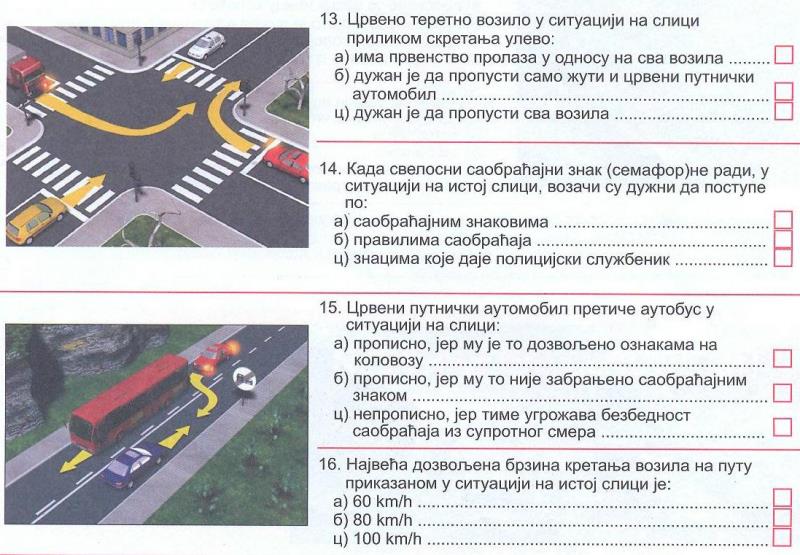 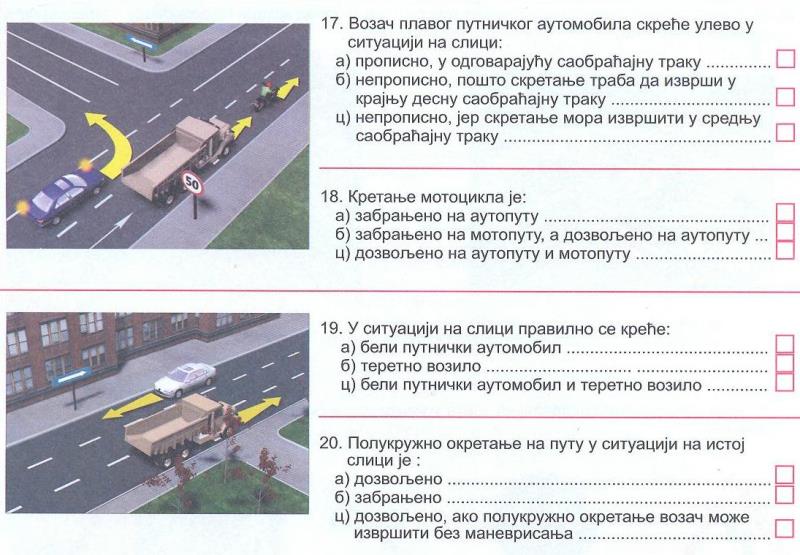 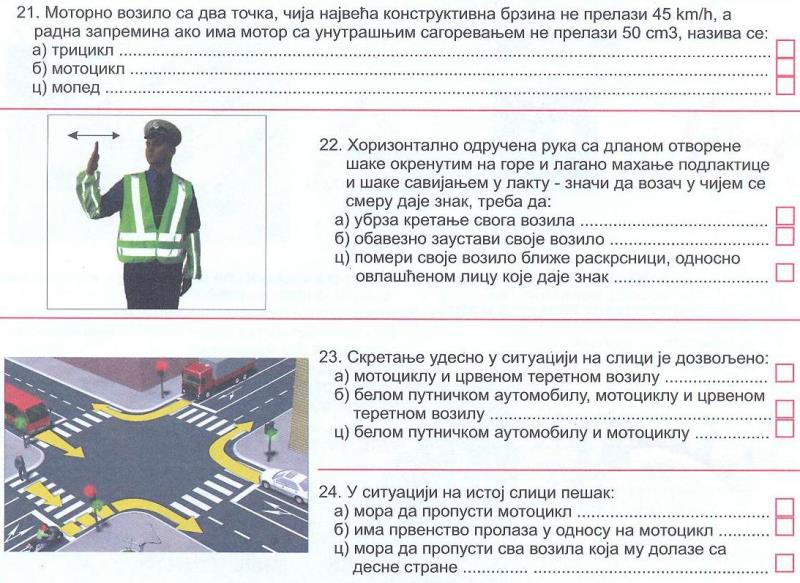 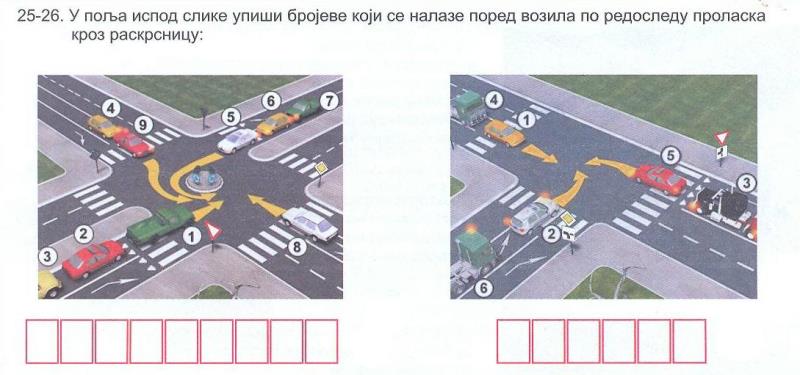 9
8
6
7
4
2
2
1
6
5
5
3
4
3
1
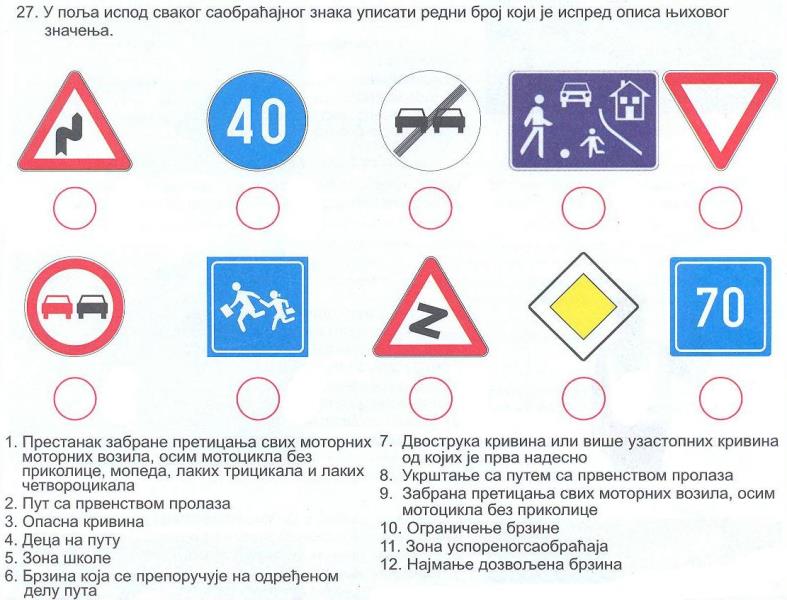 11
8
12
1
7
6
3
4
2
9